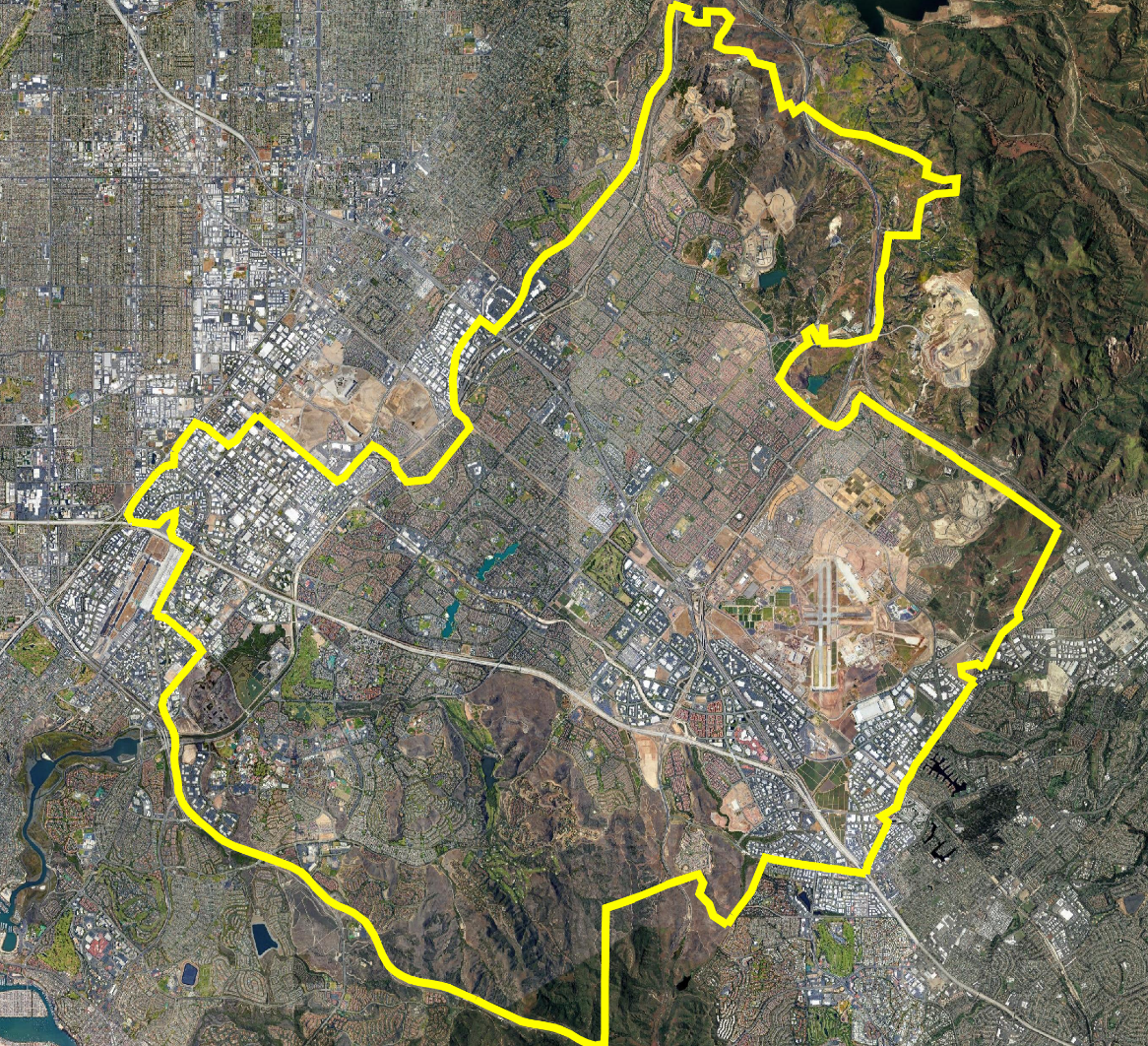 City of IrvineCommunity Workshops
April 22, 2023
Dr. Justin Levitt 
National Demographics Corporation
Introductions
April 22, 2023
Today’s Goals
You Learn from the Experts
Experts Listen to You
Mapping Tools Overview
You Leave Empowered to Give Effective Feedback
April 22, 2023
Why You Should Care
Democracy works better when people are engaged
You are the experts on your community
You are the expert on your neighborhood
The districts determined in this process will be around until 2031
April 22, 2023
Today’s Schedule
April 22, 2023
Proposed Charter Reforms
The Council is placing a Charter amendment on the March 2024 ballot that would:
Increase the size of the City Council from five members to seven
Six of the seven seats would be elected “by district”
The Mayor would continue to be elected at-large
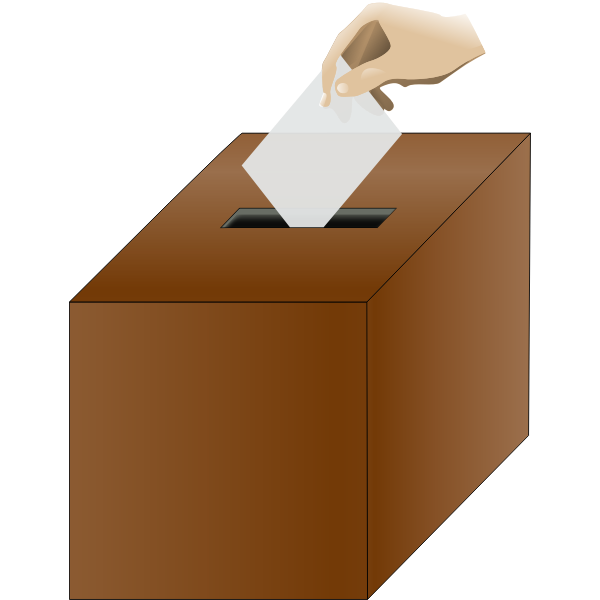 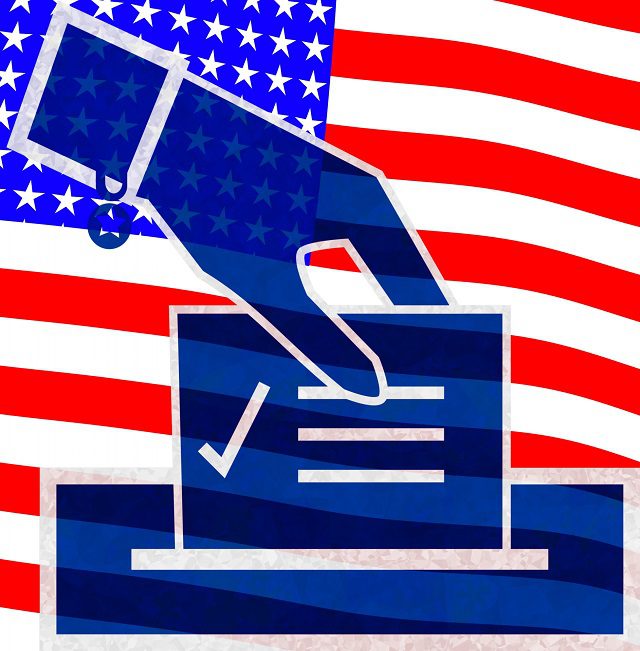 April 22, 2023
Election Systems
“At Large”

“From District” or “Residence” Districts
Very rare; subject to CVRA challenge

“By District”
April 22, 2023
By-District Elections
2010
2023
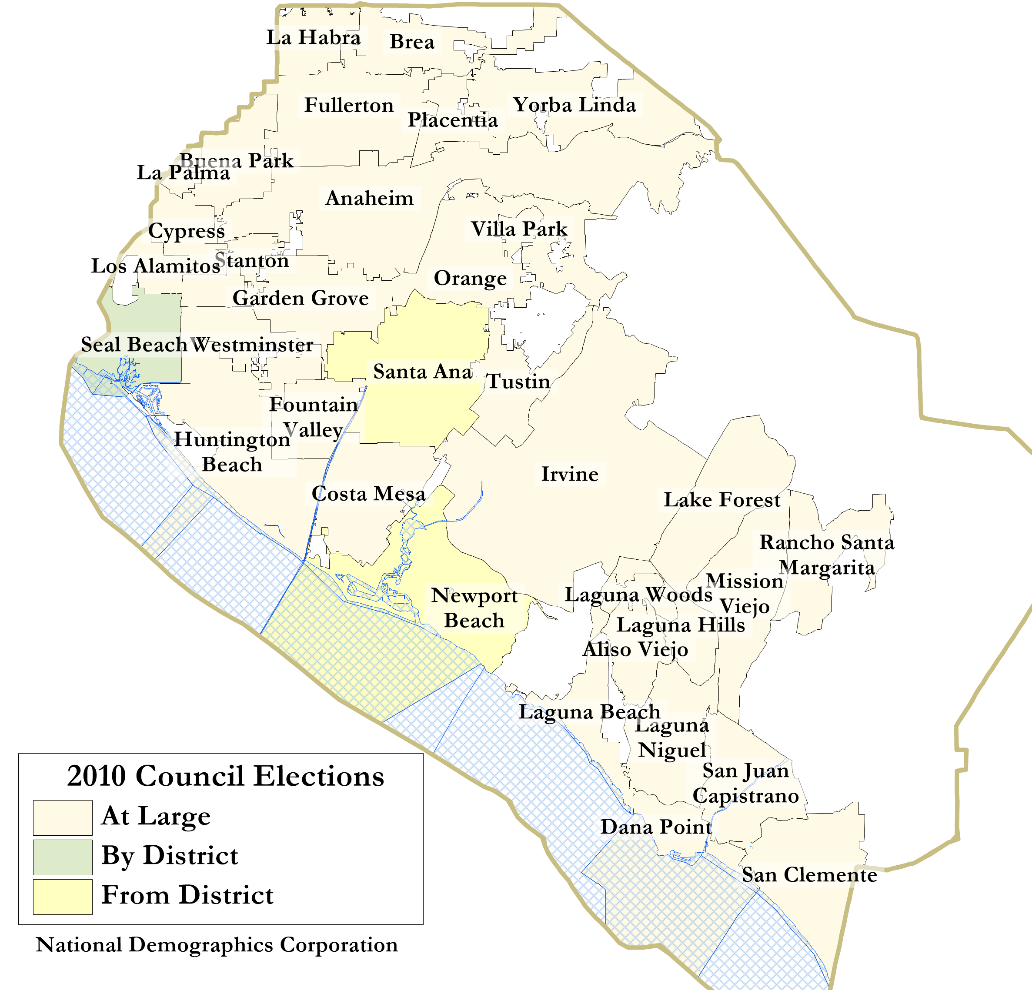 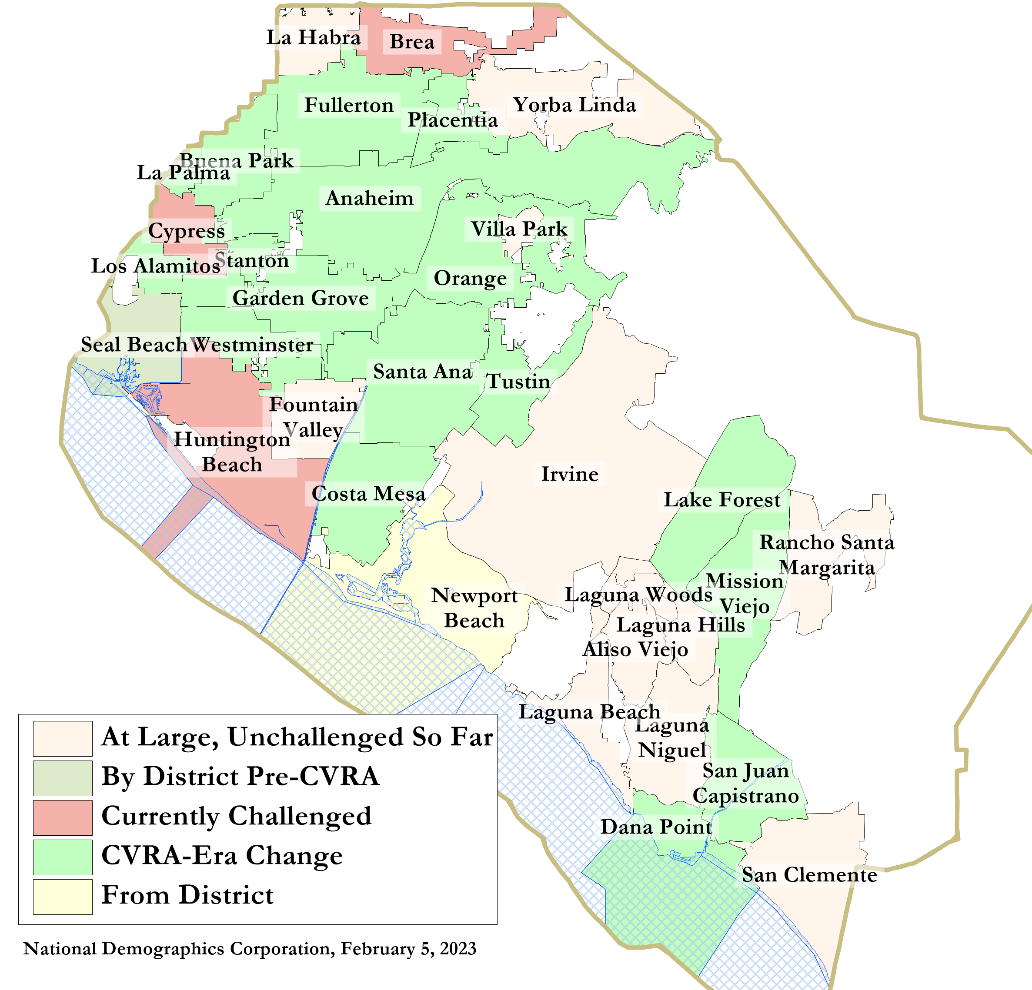 Statewide switched since 2002:
At least 275 school districts, 36 Community College Districts, 177 cities, 1 County, and 53 special districts.
April 22, 2023
Districting Process Overview
April 22, 2023
Workshops – First Round
April 22, 2023
Districting Rules and Goals
1. Federal Laws
2. California Criteria for Cities
3. Other Traditional Districting Principles
Respect voters’ choices / continuity in office 
Future population growth
Geographically contiguous
Undivided neighborhoods and “communities of interest” (Socio-economic geographic areas that should be kept together)
Easily identifiable boundaries
Compact(Do not bypass one group of people to get to a more distant group of people)

Prohibited:
“Shall not favor or discriminate against a political party.”
Equal Population
Federal Voting Rights Act
No Racial Gerrymandering
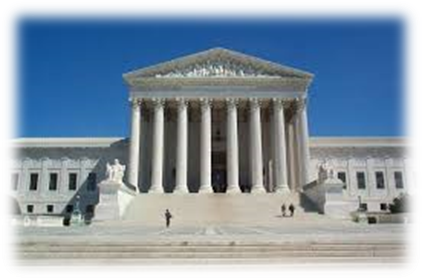 April 22, 2023
Demographic Summary
Each of six districts would contain about 51,326 people.
April 22, 2023
Protected Class CVAP
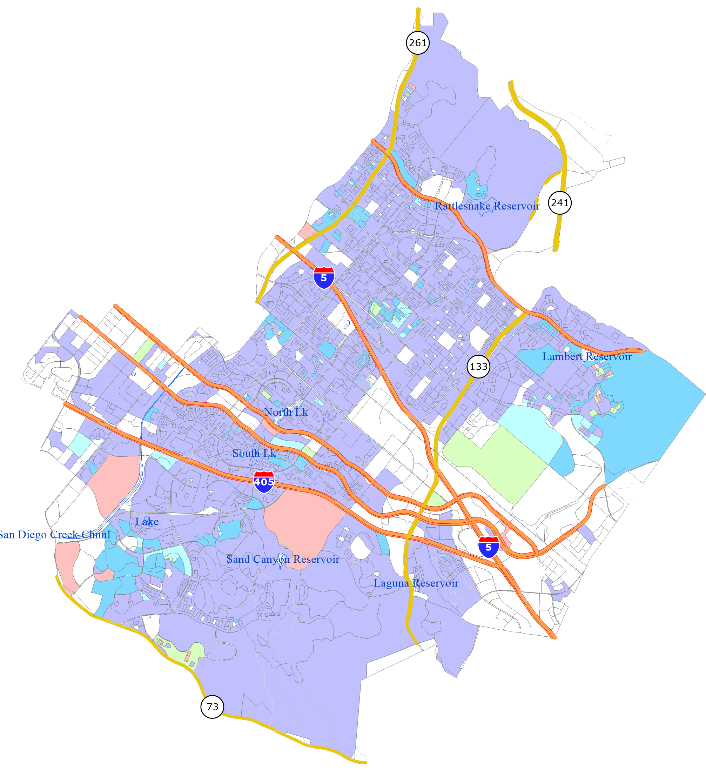 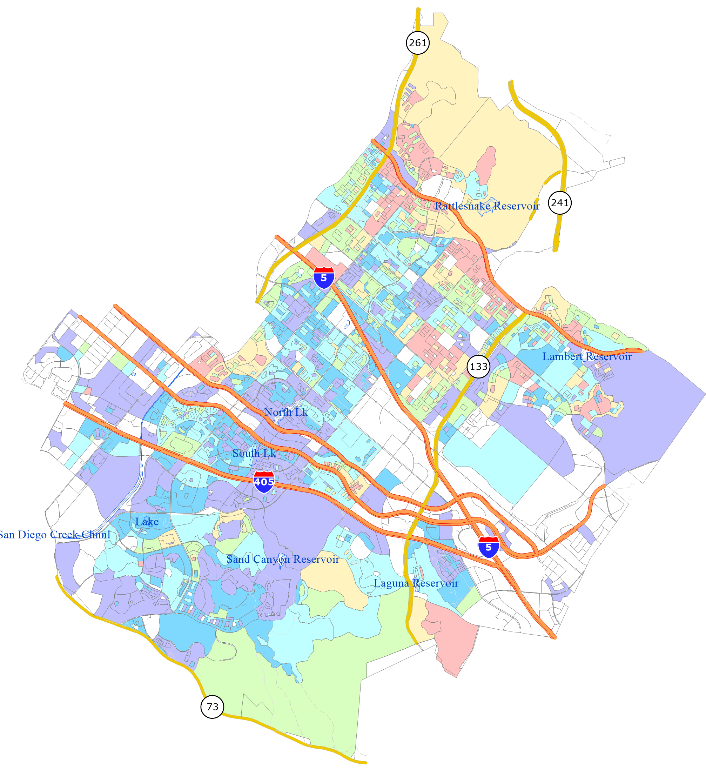 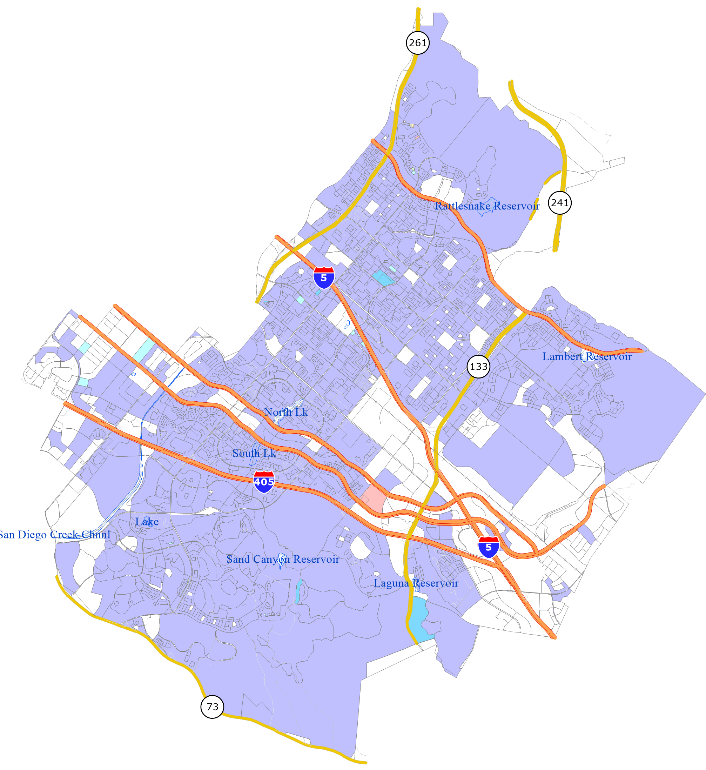 Latino
Asian-American
African-American
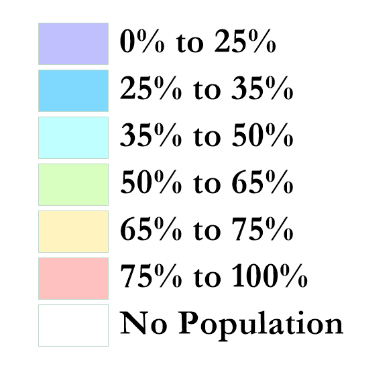 April 22, 2023
Defining Neighborhoods
1st Question: What is your neighborhood?

2nd Question: What are its geographic boundaries?

Examples of physical features defining a neighborhood boundary:
Natural neighborhood dividing lines, such as highway or major roads, rivers, canals and/or hills
Areas around parks or schools
Other neighborhood landmarks

In the absence of public testimony, planning records and other similar documents may provide definition.
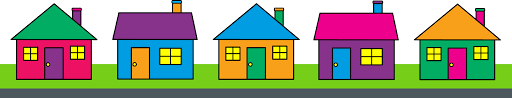 April 22, 2023
Beyond Neighborhoods:Defining Communities of Interest
1st Question: What defines your community?
Geographic Area, plus
Shared issue or characteristic
Shared social or economic interest
Impacted by city policies
Tell us “your community’s story”

2nd Question: Would this community benefit from being “included within a single district for purposes of its effective and fair representation”? 
Or would it benefit more from having multiple representatives?
Definitions of Communities of Interest may not include relationships with political parties, incumbents, or political candidates.
April 22, 2023
Demographics and communities
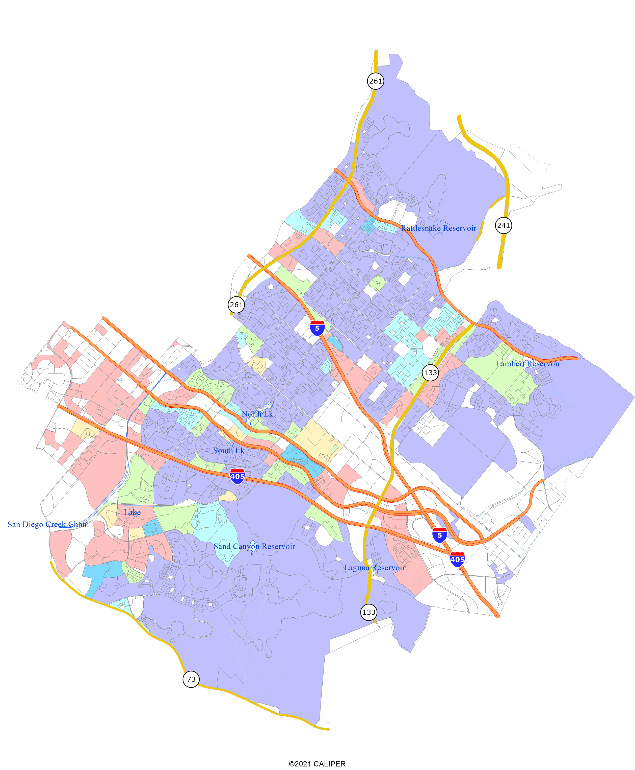 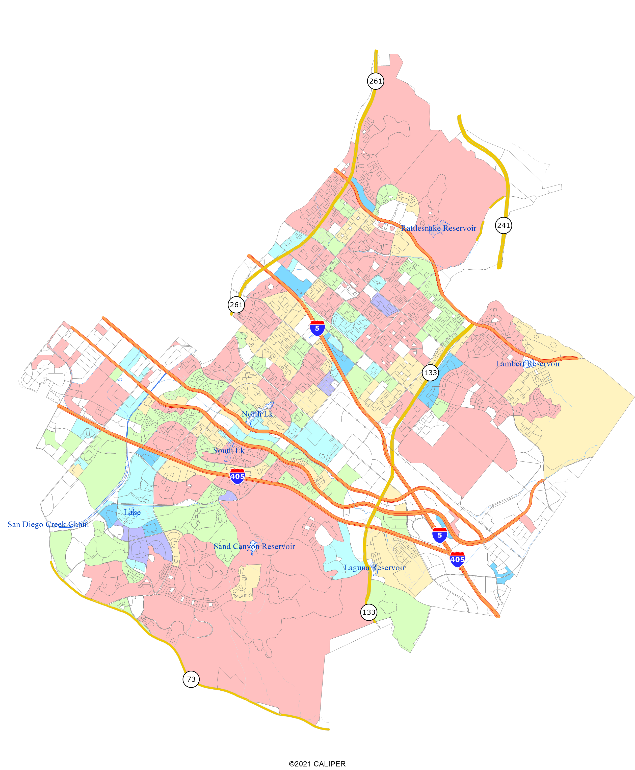 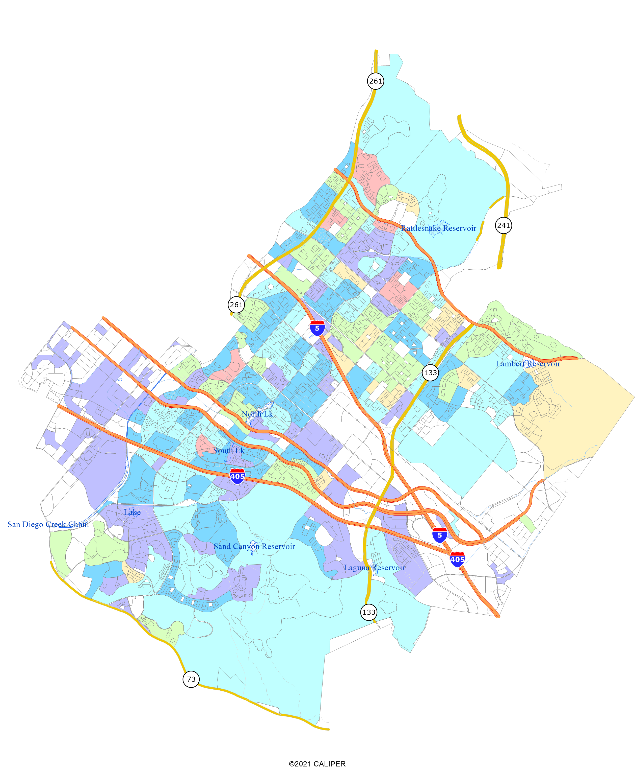 Multi-family housing
Income over $75k
Child at home
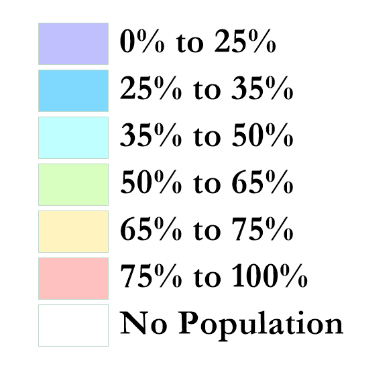 April 22, 2023
Possible Neighborhoods / Communities
Planning Areas
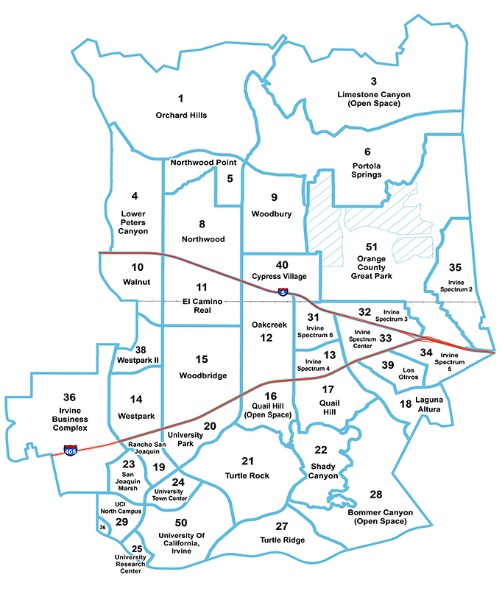 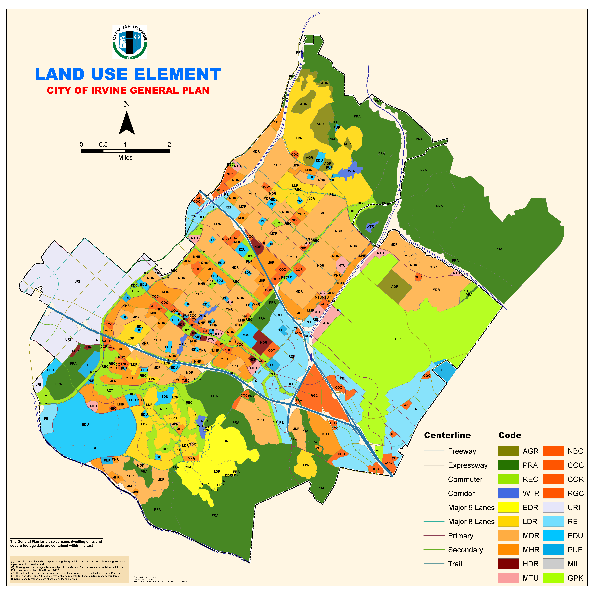 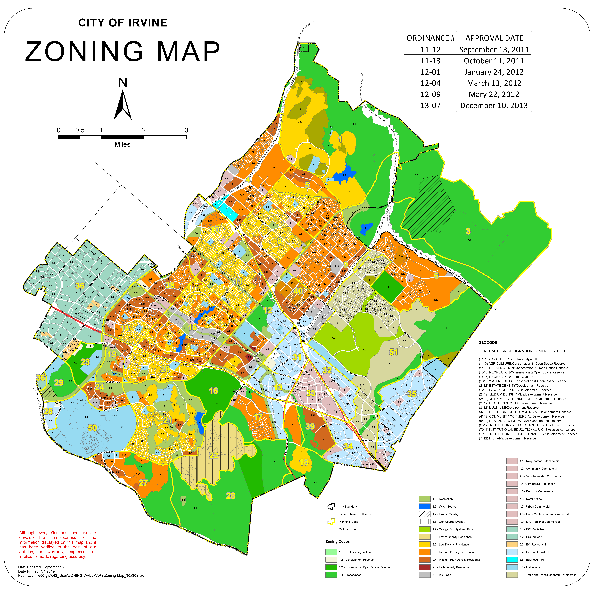 Home Owner Associations
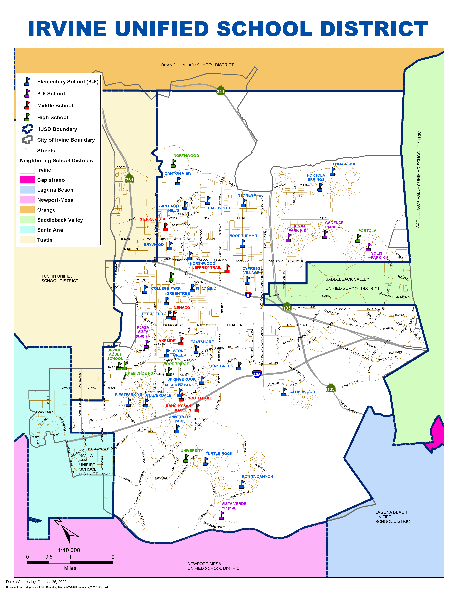 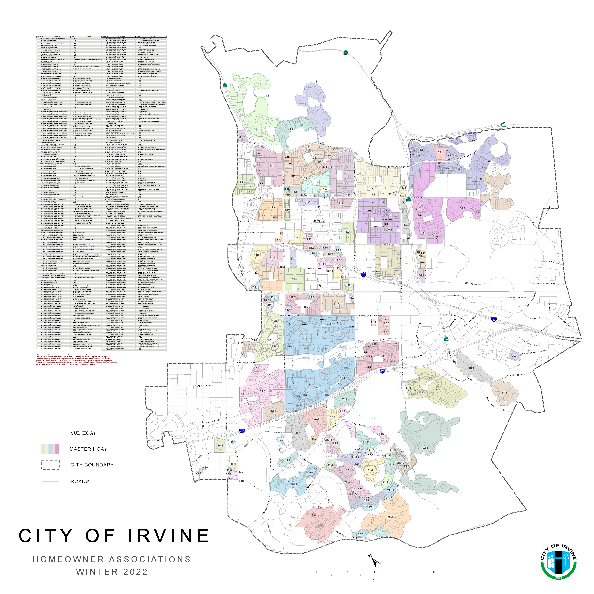 April 22, 2023
Public Mapping and Map Review Tools
Different tools for different purposes

Different tools for different levels of technical skill and interest
Simple “review draft maps” tool
Paper-based simple “Draw a draft map” tools
Powerful, data-rich “Draw a draft map” online tool
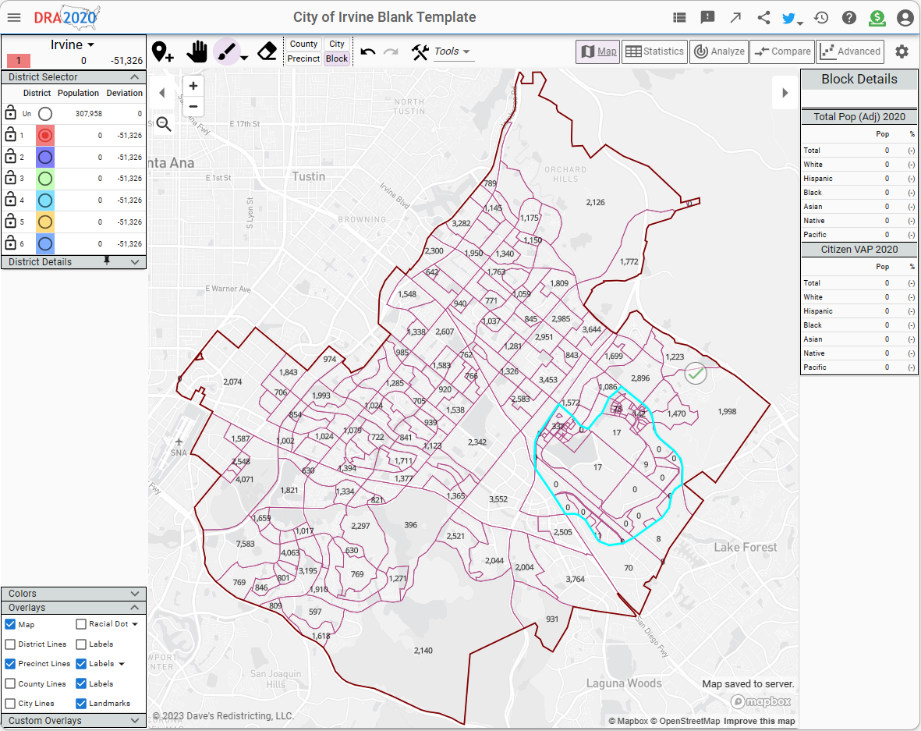 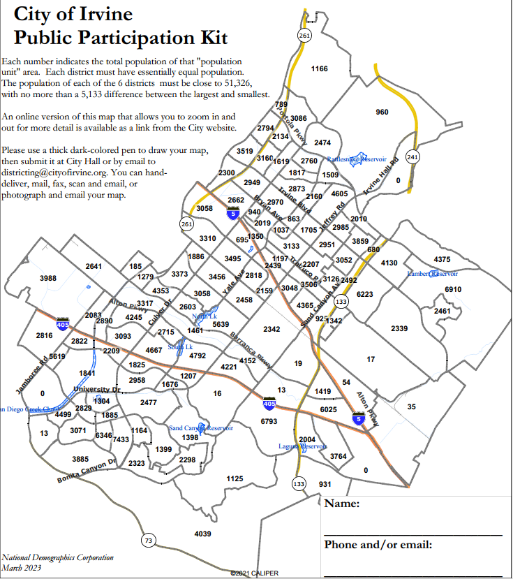 April 22, 2023
Simple Viewing Tool
Very similar to Google Maps:
Zoom in and out, or enter an address to see which district it is in
Choose which overlays you wish to add (if any)
Maps will be posted here when available
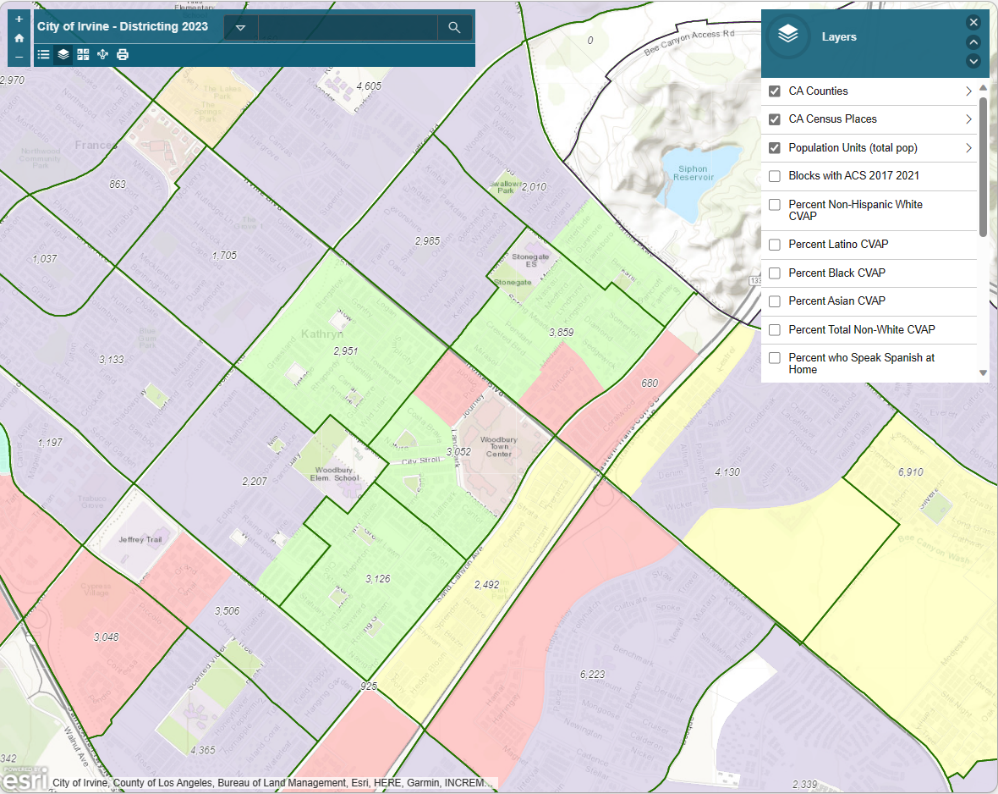 April 22, 2023
Simple Map Drawing Tool
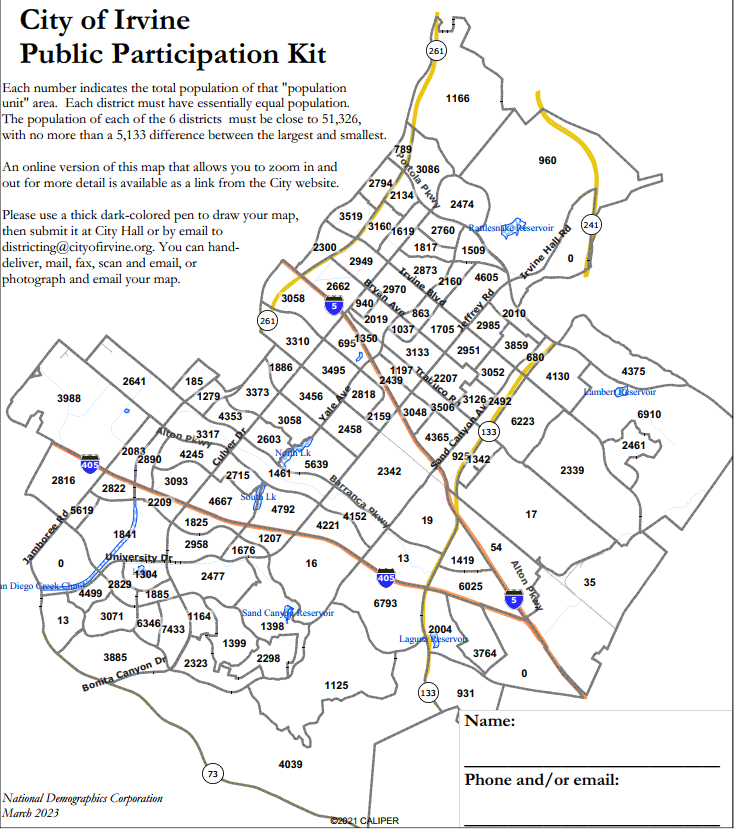 Paper “Public Participation Kit”
For those without internet access or who prefer paper
Total Population Counts only – no demographic numbers
April 22, 2023
Dave’s Redistricting App (DRA)
Draw Your Community of Interest or a Full District Map
Also includes simple district-mapping tool
Email a link to your map to the City
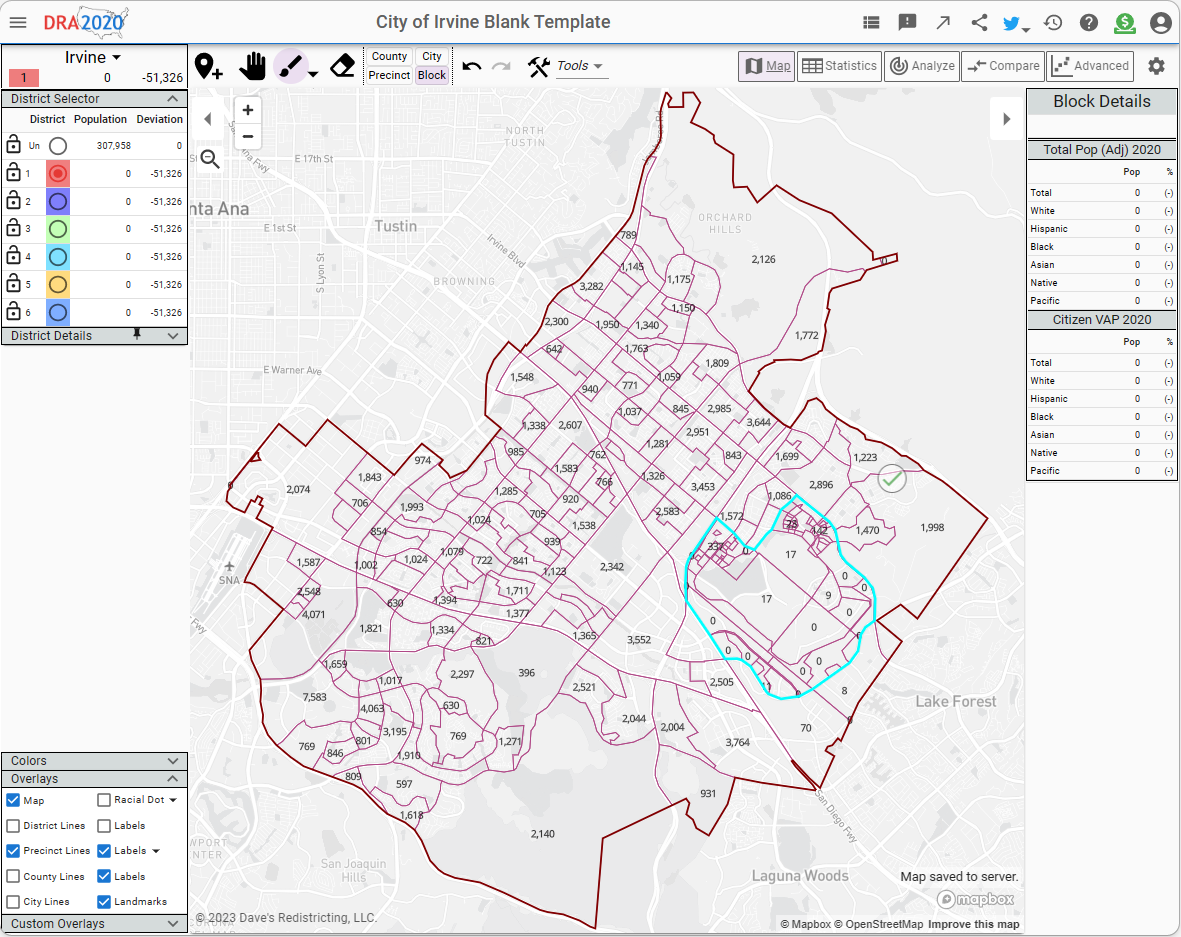 April 22, 2023
Q&A With Your Hosts
April 22, 2023
Your Turn – Communities of Interest
Who is part of your community?
What are some meaningful places your community recognizes or gathers at?
What are some common concerns you share with a group?
What are some common cultural characteristics that unite a community?
What are common work-related traits that bring a community together?
What is significant about the physical environment?
What areas benefit from staying together in a district?

Your thoughts will become part of the record.
April 22, 2023
Upcoming Workshops
April 22, 2023
Share Your Thoughts
Website
DrawIrvine.org

Phone
949-724-7575

 Email
districting@cityofirvine.org
April 22, 2023